May 2021
802.11ax Awards
Date: 2021-05-16
Authors:
Slide 1
Osama Aboul-Magd, Huawei
May 2021
Abstract
This presentation contains the list of awards for the P802.11ax project
Slide 2
Osama Aboul-Magd, Huawei
May 2021
WG Officer Awards
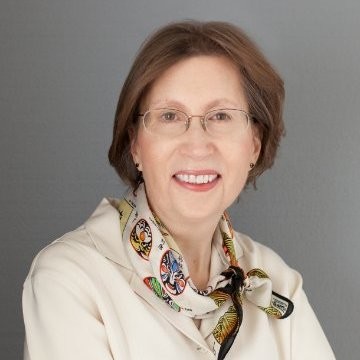 Dorothy Stanley
(802.11 Chair)
Thanks for the support, for accommodating the requests for many time slots, and for teleconference Webex arrangement
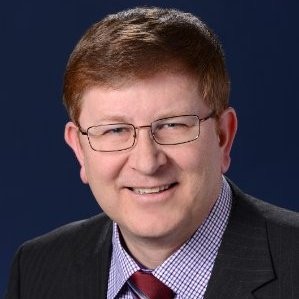 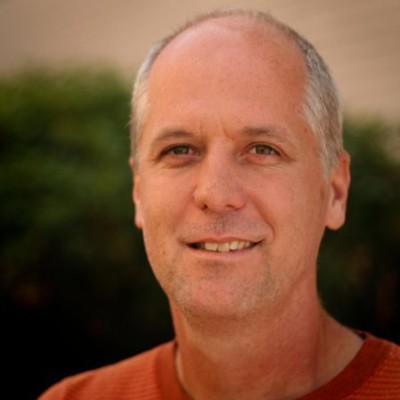 Robert Stacey
(802.11 Vice Chair)
Jon Rosdahl
(802.11 Vice Chair)
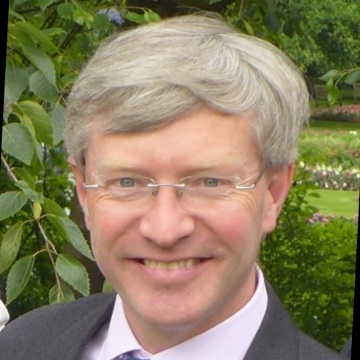 Stephen McCann
Secretary)
Slide 3
Osama Aboul-Magd, Huawei
May 2021
802.11ax TG Officers
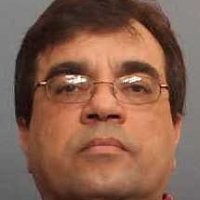 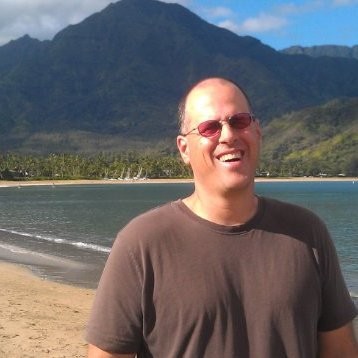 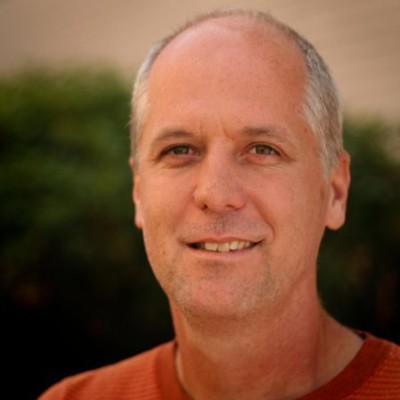 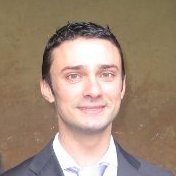 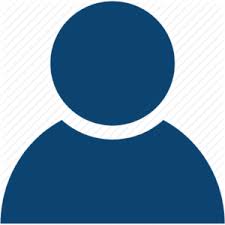 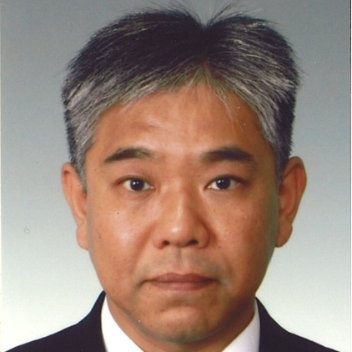 Alfred 
Asterjadhi
(TG Vice Chair)
Simone
Merlin
(TG Vice Chair)
Osama
Aboul-Magd
(TG Chair)
Yasuhiko
Inoue
(TG Secretary)
Robert Stacey
(TG Editor)
Ron Porat
(TG Vice Chair)
Thanks for being patient!!
Slide 4
Osama Aboul-Magd, Huawei
May 2021
PHY Ad Hoc Chairs
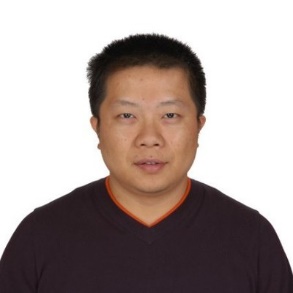 Thanks for running very efficient meetings!!
Bo Sun
Bo Sun
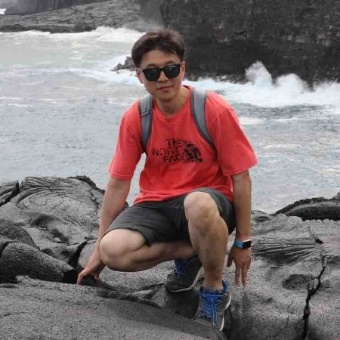 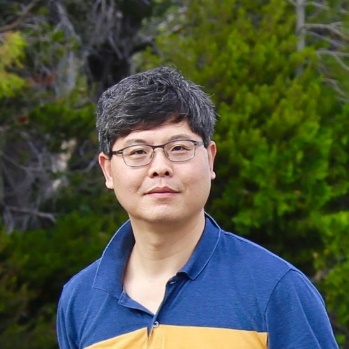 Hongyuan
Zhang
Jianhan Liu
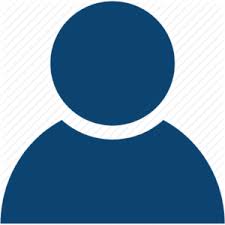 Yukun
Sun
Slide 5
Osama Aboul-Magd, Huawei
May 2021
MAC Ad Hoc Chairs
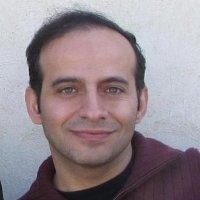 Reza Hedayat
Where everyone had gone?!!
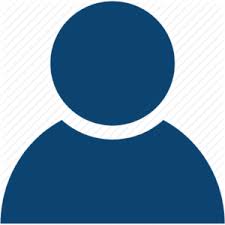 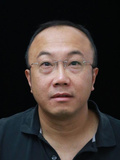 Brian Hart
Eric Wong
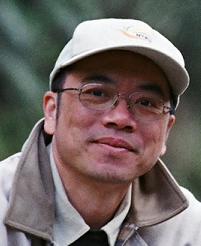 Chao-Chun
Wang
Slide 6
Osama Aboul-Magd, Huawei
May 2021
Spatial Reuse Ad Hoc Chairs
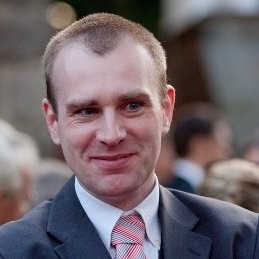 Thanks for handling contentious issues!!
Guido Hiertz
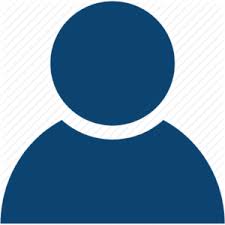 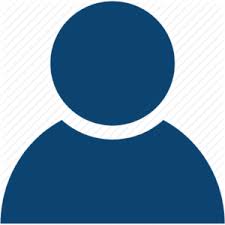 Jae Seung 
Lee
Laurent 
Cariou
Slide 7
Osama Aboul-Magd, Huawei
May 2021
MU Ad Hoc Chairs
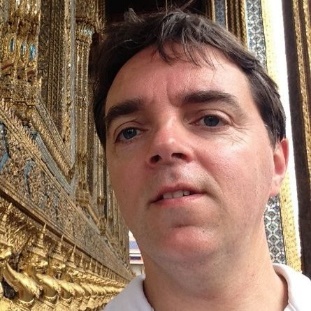 Sigurd Schelstraete
Thank You
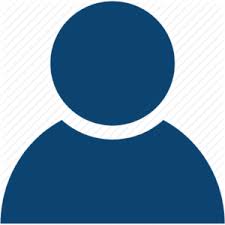 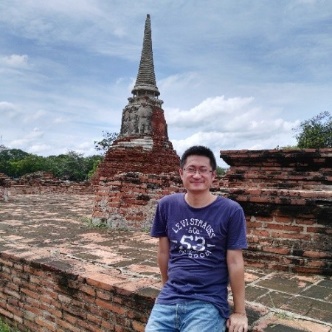 Kaushik 
Josiam
David Xun
Yang
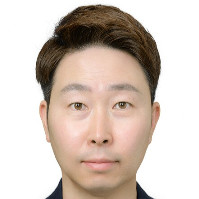 Kiseon Ryu
Slide 8
Osama Aboul-Magd, Huawei
May 2021
MAC and SR Comment Resolutions
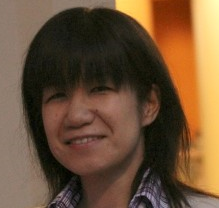 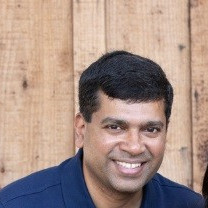 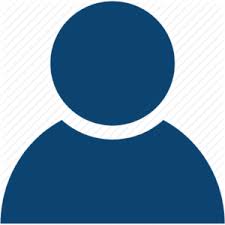 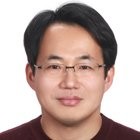 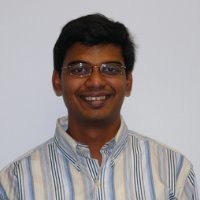 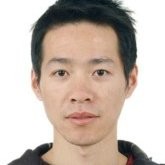 Liwen
Chu
George
Cherian
Tomo
Adachi
Yongho
Seok
Ming 
Gan
Abhishek
Patil
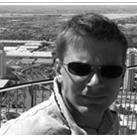 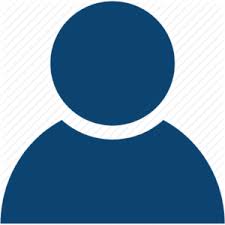 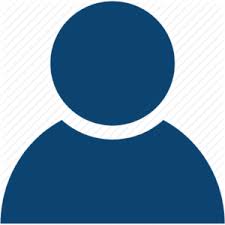 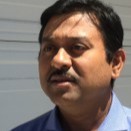 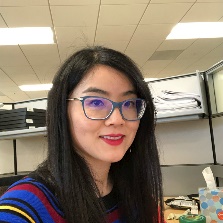 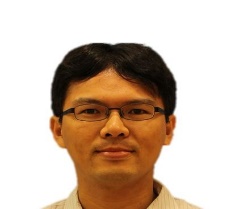 Chittabrata
Ghosh
Jarkko
Kneckt
Po-Kai
Huang
Menzo
Wentink
Guoqing
Li
Yunbo
Li
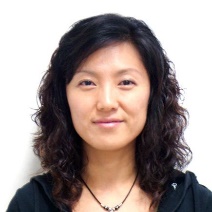 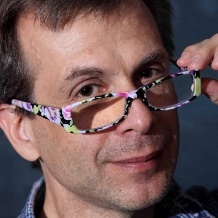 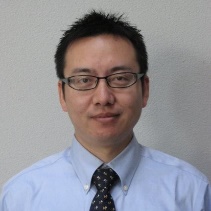 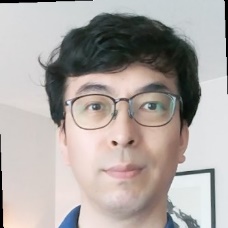 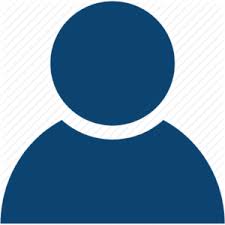 Matthew
Fischer
Zhu
Lan
Jeongki 
Kim
Kaiying
Lu
James
Wang
Slide 9
Osama Aboul-Magd, Huawei
May 2021
PHY Comment Resolution
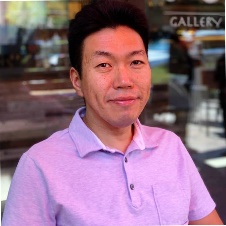 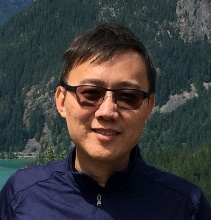 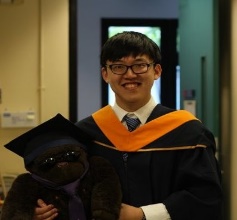 Ross
Jian
Yu
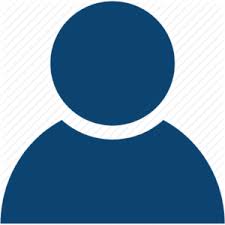 Youhan
Kim
Tianyu
Wu
Bin
Tian
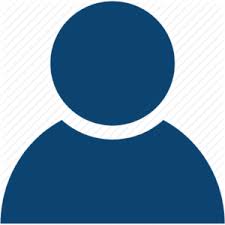 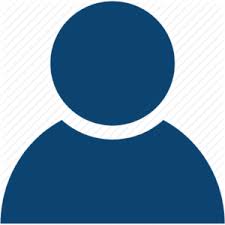 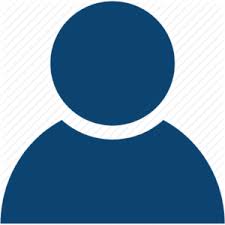 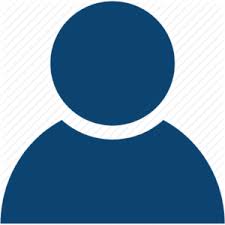 Sameer
Vermani
Yan
Zhang
Jinsoo
Choi
Xiaogang
Chen
Slide 10
Osama Aboul-Magd, Huawei
May 2021
Other Comments
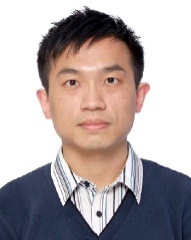 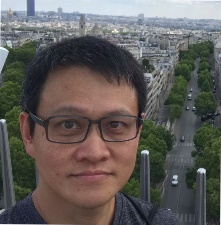 James
Yee
Edward
Au
PAR
Verification
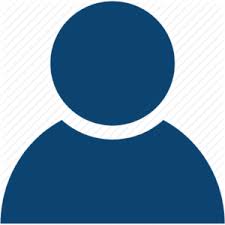 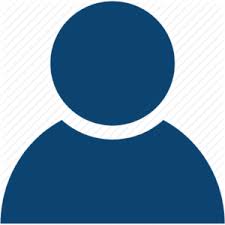 Frank
Hsu
Suhwook
Kim
Annex B and
Annex C
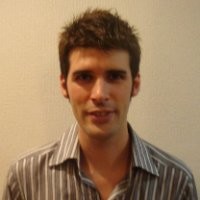 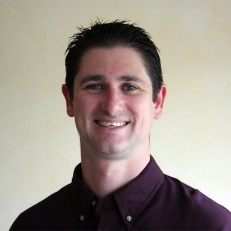 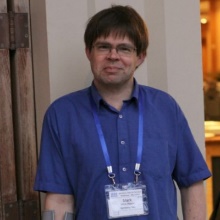 Thomas
Derham
Mark
Rison
Eldad
Perahia
6 GHz
Comments
Coexistence
Assurance
Document
Many
Comments
Slide 11
Osama Aboul-Magd, Huawei
May 2021
…. and the rest of 802.11 WG
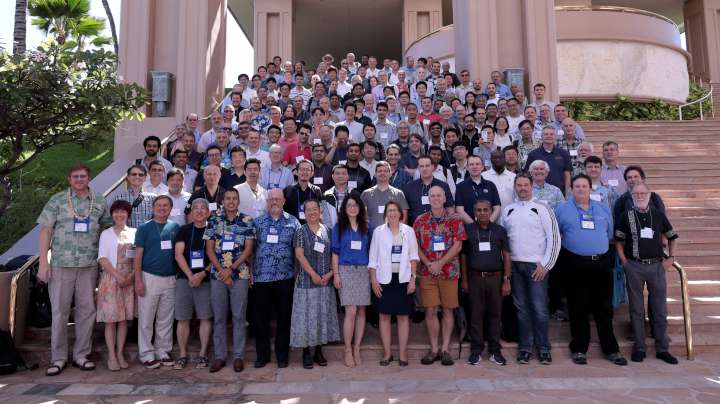 Slide 12
Osama Aboul-Magd, Huawei
May 2021
References
Slide 13
Osama Aboul-Magd, Huawei